Setting a Course for a Sustainable Landscape
What does the SALCC do?
Mission: Create a shared blueprint for landscape conservation actions that sustain natural and cultural resources
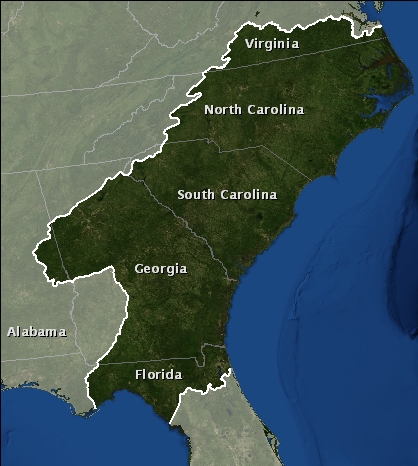 Indicators and Targets: Why do they matter?
The blueprint will need to paint a compelling picture of the future of the South Atlantic region
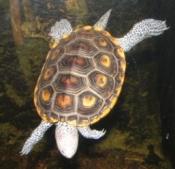 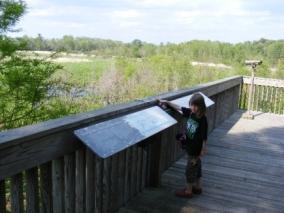 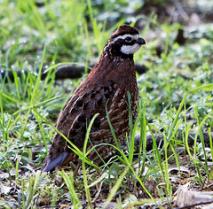 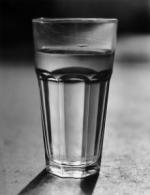 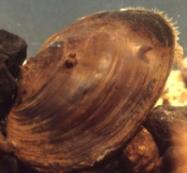 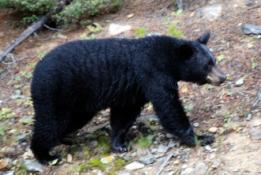 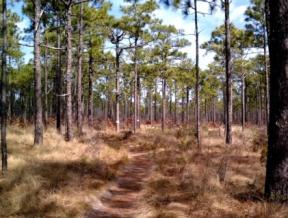 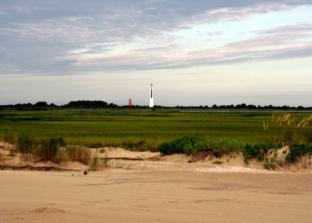 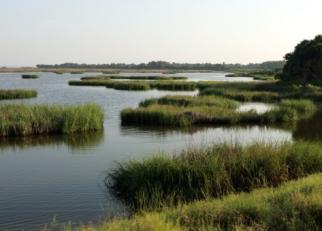 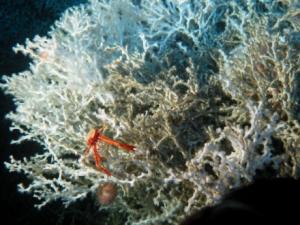 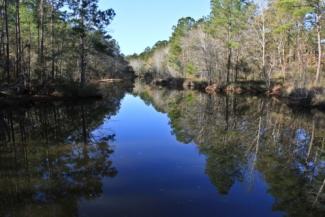 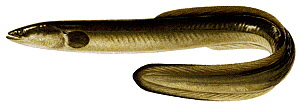 Indicators and Targets: Why do they matter?
The blueprint will need to paint a compelling picture of the future of the South Atlantic region





It needs to represent why we care about the ecosystems of the area
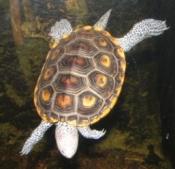 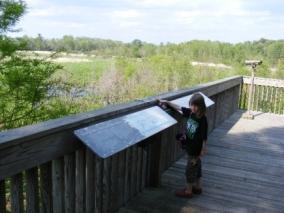 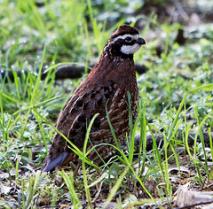 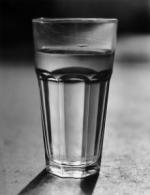 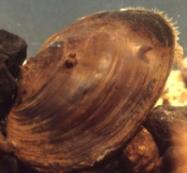 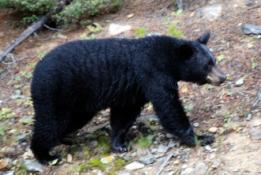 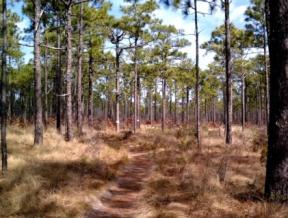 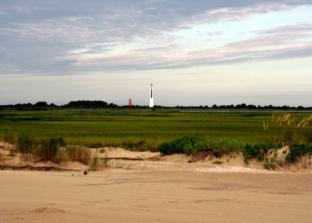 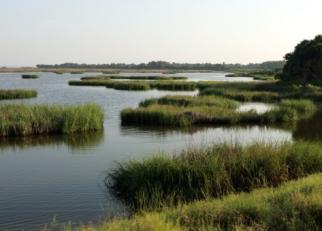 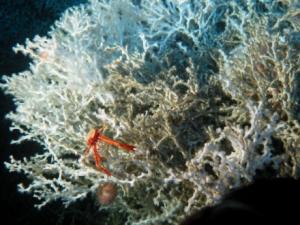 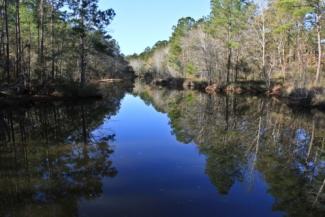 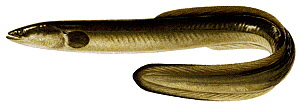 Developing the process
Natural Resource Indicators Process Team
Purpose: To develop the process for building off existing efforts to set  indicators and measurable targets for SALCC natural resource goals
Who was on the team?
Jon Ambrose			GA DNR / SWAP
Shannon Deaton		NC WRC / SWAP
John Stanton			FWS / ACJV
Linda Pearsall		NC DENR / Natural Heritage
Robert Boyles		SC DNR - Marine division
Pete Campbell		FWS / ENCSEVA
Dean Carpenter		NC DENR / APNEP
Maria Whitehead		TNC
Who was on the team?
Mary Long			USFS
Tim Pinion			NPS
Wilson Laney		FWS/ Numerous partnerships
Roger Pugliese		SAFMC
Reggie Thackston		GA DNR / Private lands
Breck Carmichael		SC DNR
Rick Durbrow		EPA
Vic Engel			USGS / Everglades restoration
Jimmy Evans			GA DNR
Indicator process flowchart (Sept - Nov)
Raleigh workshop
SALCC community
Web community
Savannah workshop
Web community
Indicator team
Draft process from indicator team
Revised process
Process approved
Steering committee
September           		October			       November
Definitions
Terms
Goal: Desired conservation outcome that is difficult to measure Indicator: A metric that is designed to inform us easily and quickly about the conditions of a systemTarget: A measurable endpoint for an indicator
Indicator framework
Broad goals
Natural resources
  Integrity of ecological  
     systems
  Viability of key species
Cultural resources
  Sites
  Objects
  Biotic cultural resources
Socioeconomic resources
  Recreation
  Human health
  Economy
Ecosystems (Natural Resources)
Marine 
Estuarine
Beach and dunes
Forested wetlands
Tidal and nontidal freshwater marshes (managed and unmanaged)
Freshwater aquatic (streams, lakes, ponds)
Scrub-shrub (includes cliffs and outcrops)
Pine woodlands, savannas, and prairies (includes longleaf, loblolly, and slash systems)
Upland hardwood forests
Landscapes (Habitat aggregate)  
Waterscapes (Habitat aggregate)
Crosswalk of partners indicators to framework
Synthesis of existing plans
Compile spreadsheet of existing indicators for each habitat type
Build off existing work to minimize redundancy
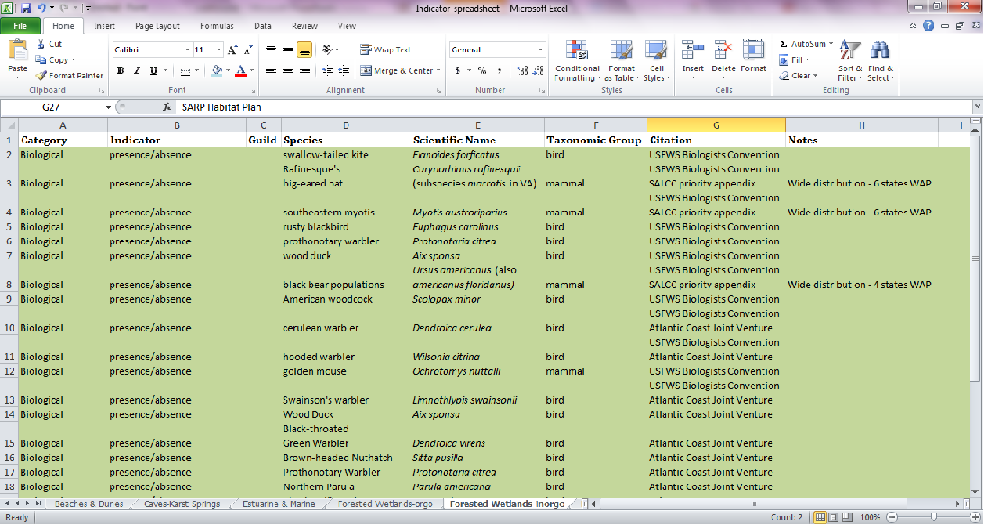 Sources
Sources
SWAPs
Atlantic Coast Joint Venture
Albemarle-Pamlico National Estuary Program: 2012 Ecosystem Assessment
Southeast Aquatic Resources Partnership: Southeast Aquatic Habitat Plan
USFWS Southeast Biologist Conference
NOAA Southeast and Caribbean Regional Team (SECART)
NPS Inventory and Monitoring Program
National Bobwhite Conservation Initiative 2.0
Fishery Management Plans
USFS Management Indicator Species
America’s Longleaf Conservation Plan
National Fish and Wildlife Foundation Longleaf Stewardship Fund
ENC/SEVA Strategic Plan
Selection criteria
Criteria for indicator selection
Can be a species, collection of species, or habitat metric (biotic or abiotic) 

~ 3 indicators per habitat
Criteria for indicator selection
Ecological criteria
Ability to represent a variety of organisms and ecological attributes within that habitat type throughout a major portion of the LCC
Sensitivity to big landscape threats in the region while having predictable and limited sensitivity to other factors such as natural variations or disturbances (i.e., high signal to noise ratio)

Practical criteria
Ease of monitoring with existing programs and resources
Amount of overlap with existing plans and processes
Ability to model indicator based on current data or existing projects
Criteria for indicator selection
Social criteria
Ability to resonate with the American public
Ability to link with an economic value      
Level of interest by public land or water managers
Level of interest by private land or water managers
Criteria for target selection
Amount of overlap with existing plans and processes
Is the target achievable?
Is there enough capacity to monitor the target?
[In the future] Amount of overlap with cultural and socioeconomic goals
Selection process
Simple timeline
Simple timeline
Nov 2012: Form two teams to select and revise indicators
Selection team role
Revision team role
Simple timeline
Dec 2012: ID key indicators not in crosswalk of partner indicators
Selection team gathers input and makes decision
Revisions team captures lessons learned
Simple timeline
Jan 2013: Key audiences score potential SALCC indicators
Selection team gathers input 
Revisions team captures lessons learned
Simple timeline
Feb 2013: Recommendations from selection and revisions team
Selection and revisions team meet to make final recommendations
Simple timeline
Mar 2013: Steering committee decision on indicators and process to test 
and revise
Decision on recommendations from selection and revisions team
Simple timeline
Spring 2013?: Assessment of indicator function
Begin implementation of revision process
Implementing the process
Indicator selection team members
Joe DeVivo		NPS
Tim Pinion		NPS
Brian Watson		VA DGIF
Beth Stys		FL FWC
Wilson Laney		FWS
John Stanton		FWS
Maria Whitehead	TNC
David Whitaker	SC DNR
Mark Scott		SC DNR
Breck Carmichael	SC DNR
Billy Dukes		SC DNR
Reggie Thackston	GA DNR
Jan MacKinnon	GA DNR
Jimmy Evans		GA DNR
Jon Ambrose		GA DNR
Duke Rankin		USFS
Roger Pugliese	SAFMC
Ryan Heise		NCWRC
Scott Anderson	NCWRC
Lisa Perras Gordon	EPA
Indicator review
Detailed input from 235 experts in marine, freshwater, and terrestrial resources in the South Atlantic region and 9 experts representing all 5 adjacent LCCs

197 online reviews
Feedback from all adjacent LCCs
Input from regional partnerships
Phone interviews with 18 local experts
Integration of feedback of final recommendations by 20 member Indicator Team
The approach to expert review
A representative sample of reviewers get interviews

Everyone else gets the online review form
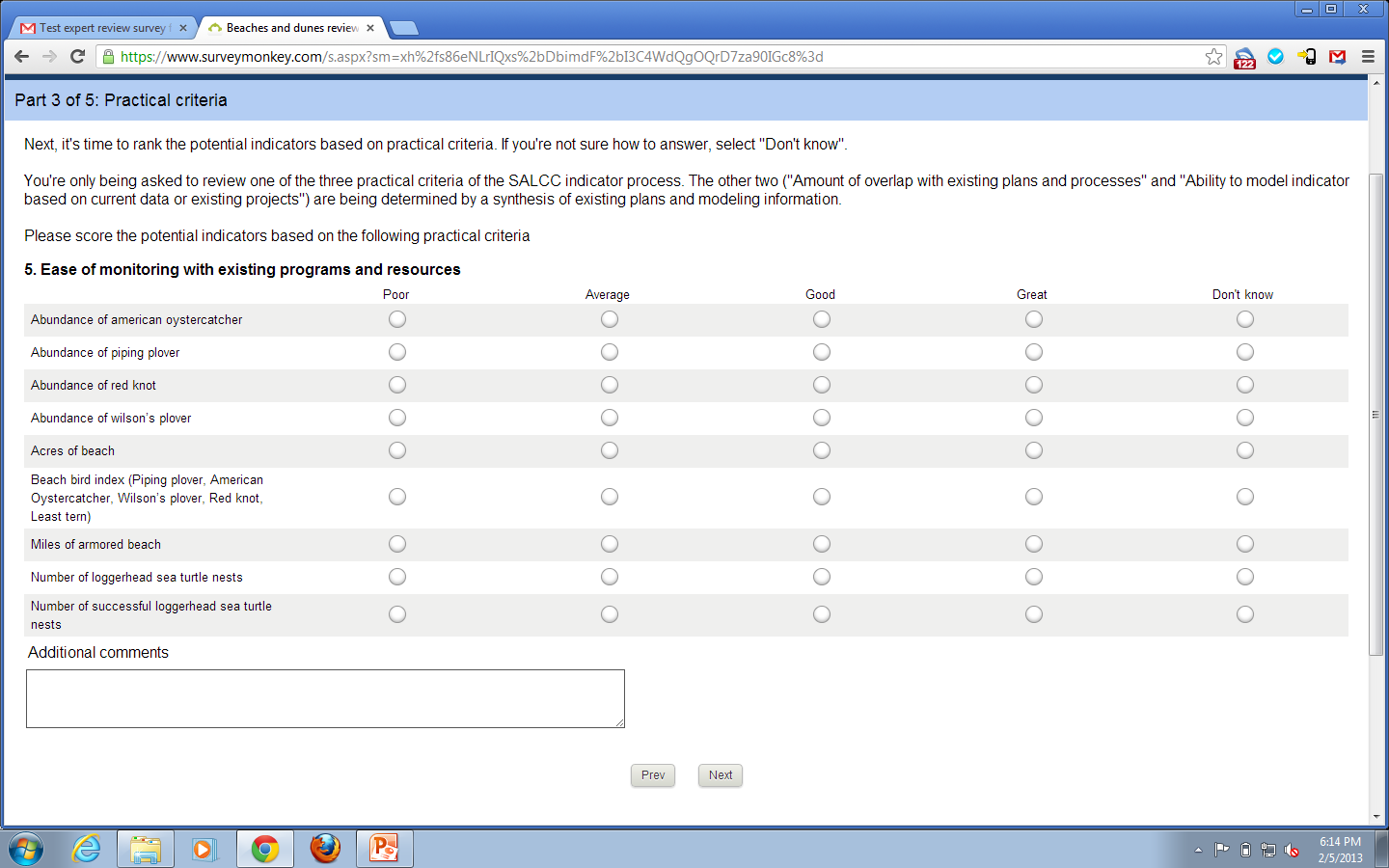 Indicator revision team members
Joe DeVivo		NPS
Tim Pinion		NPS
Dave Steffen		VA DGIF
Brian Branciforte	FL FWC
Laurel Barnhill	FWS
Greg Moyer		FWS
Jan MacKinnon	GA DNR
Chris Goudreau	NCWRC
March 2013 Steering Committee meeting
Natural resource indicators and targets approved

Process for testing and revising indicators and targets approved

More info: http://www.southatlanticlcc.org/page/indicators
Next steps and lessons learned
Next steps for indicators
Natural resource indicators  testing and revision process has begun

Report card on past, current, and future state of indicators (South Atlantic 2050)

South Atlantic Conservation Blueprint 1.0
What worked well
Combination of individual interviews and web surveys

Broad partnership discussion to decide on the process

Limited time needed by indicator team members (two 2hr web meetings + a two day in person meeting)

Idea of developing a testing/revision process early
What didn’t work well
An early focus on only species as indicators

Early thinking that we wouldn’t need workshops to discuss the process